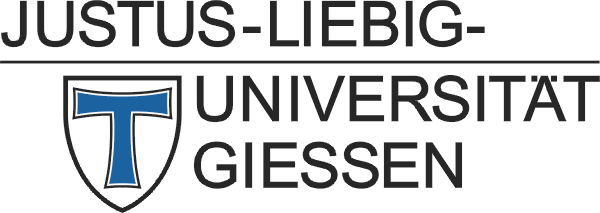 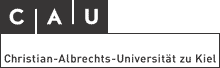 WuV-Subsumtionskurs
für Fortgeschrittene (ab 4. Sem.) und Examenskandidaten
als Gemeinschaftsveranstaltung der Universitäten Gießen und Kiel
Wiederholung und Vertiefung anhand von Fallbearbeitungen
Vorbesprechung für Studenten der JLU: 6.5.2014, 12 Uhr,
Hs 031
(Prof. Dr. Thomas Rotsch)

Vorbesprechung für Studenten der CAU: 22.4.2014, 18 Uhr, 
Zi 216 (Jur. Seminar)
(Prof. Dr. Dennis Bock)

Anschl. (!) verbindliche Anmeldung bis zum 12.5.2014
bitte per Mail ausschließl. an:
thomas.rotsch@recht.uni-giessen.de 

Prof. Dr. Dennis Bock
Prof. Dr. Thomas Rotsch
So, 22.6. – Mi, 25.6.2014, 
in Sehlendorf (Hohwachter Bucht, Schleswig-Holstein)